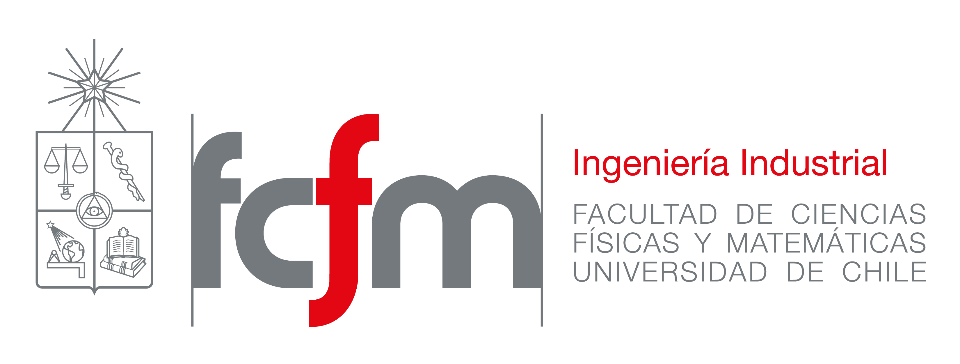 Data Warehousing v.2020
Héctor Álvarez Gómez
Felipe Vildoso Castillo
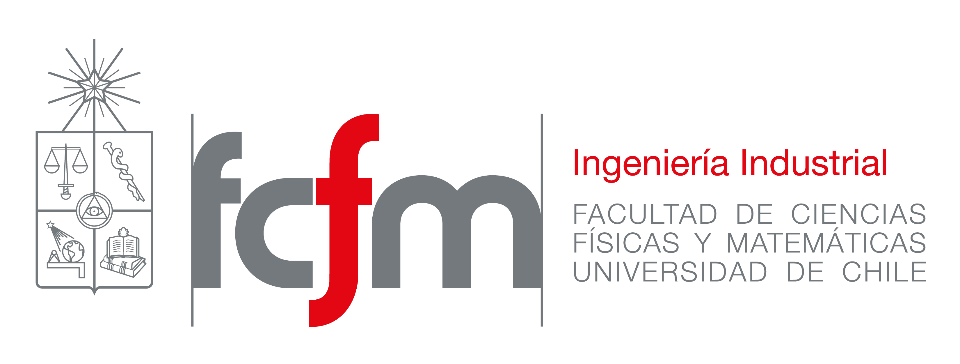 Capítulo 1: Introducción de un Data Warehousing
Capítulo 1
IN5523 – Otoño 2020
2
1.1 Necesidades de Información
IN5523 – Otoño 2020
3
Preguntas para comenzar
¿Qué estamos buscando?
¿Con qué fin?
¿Cómo lo vamos a conseguir?
¿Cuándo necesitamos todo esto?
IN5523 – Otoño 2020
4
Fuentes de datos
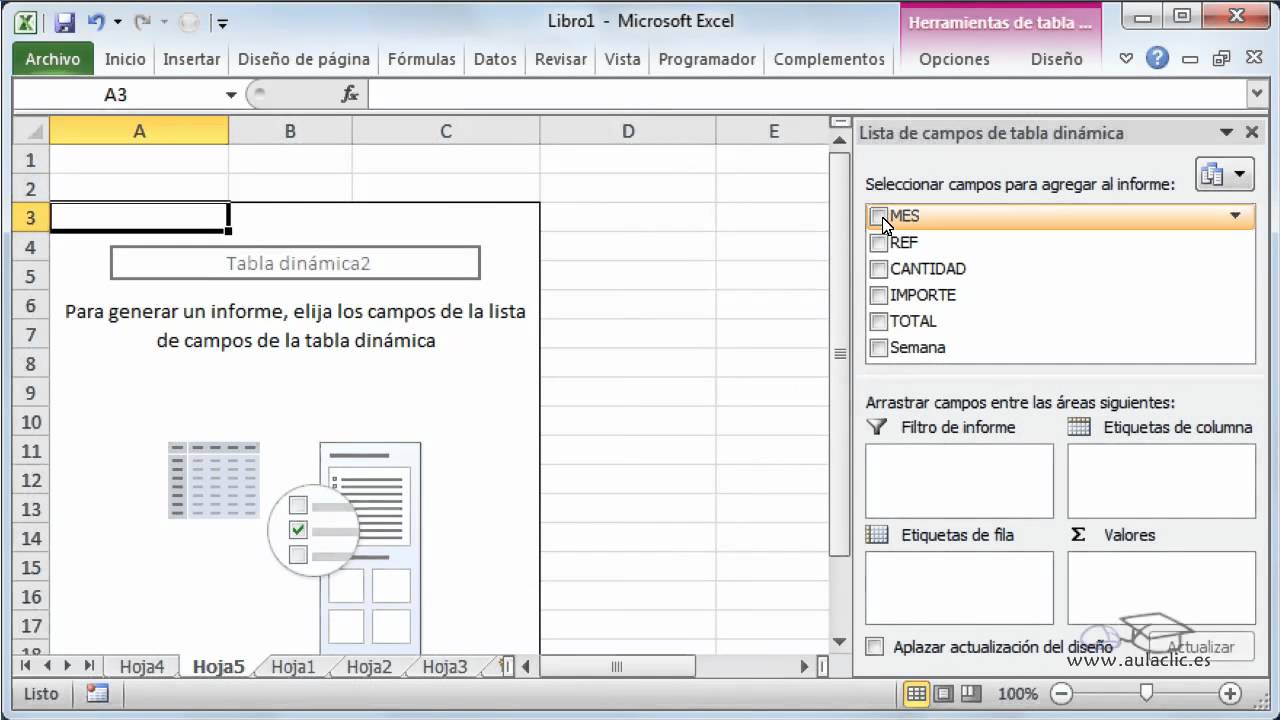 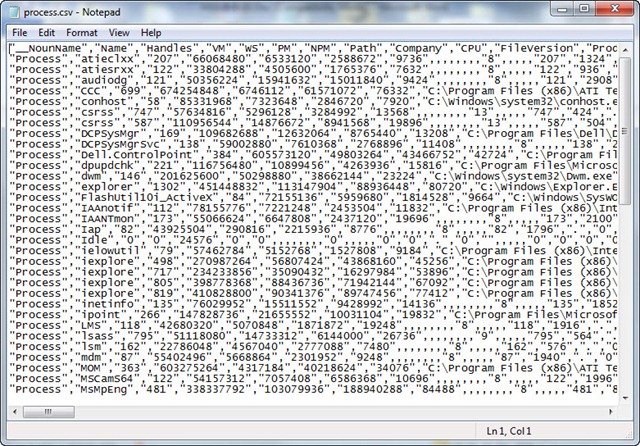 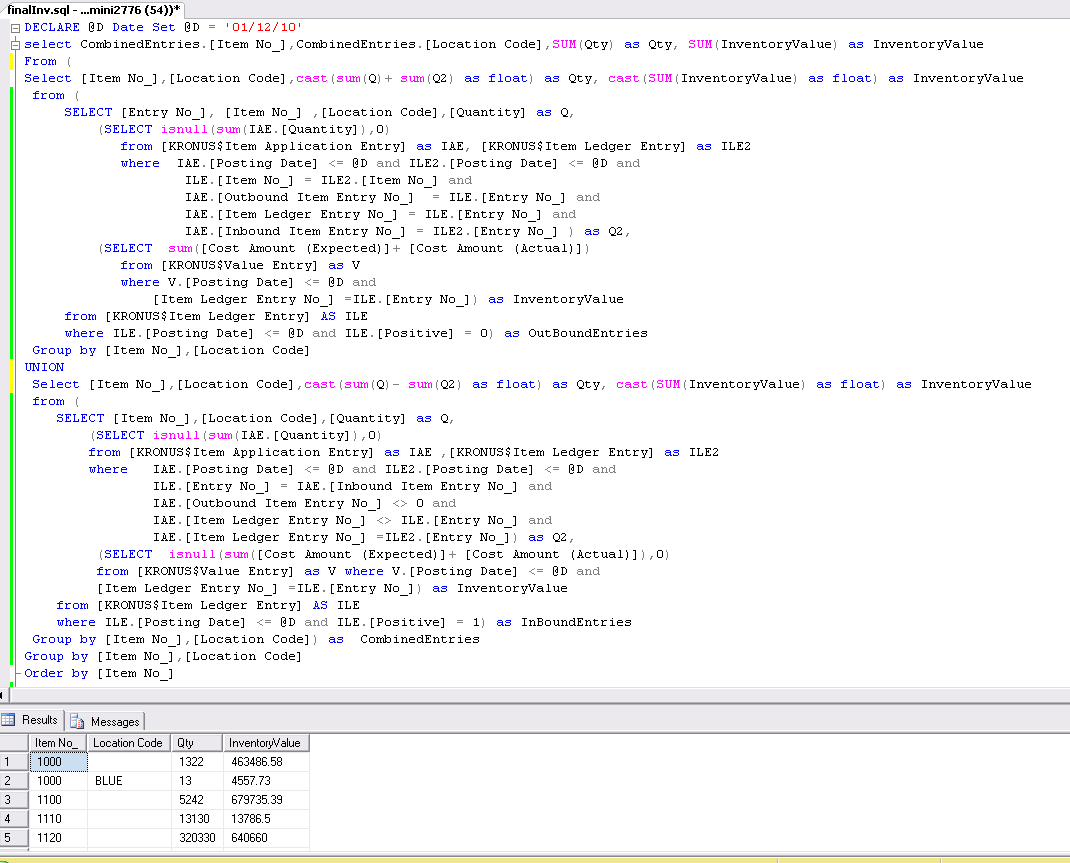 IN5523 – Otoño 2020
5
Uso de los datos
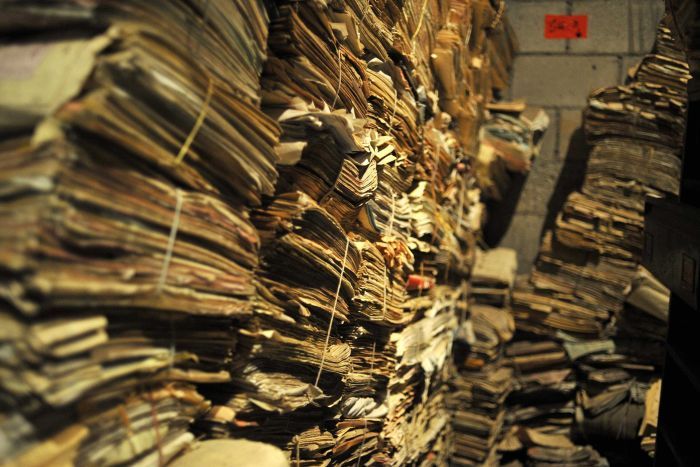 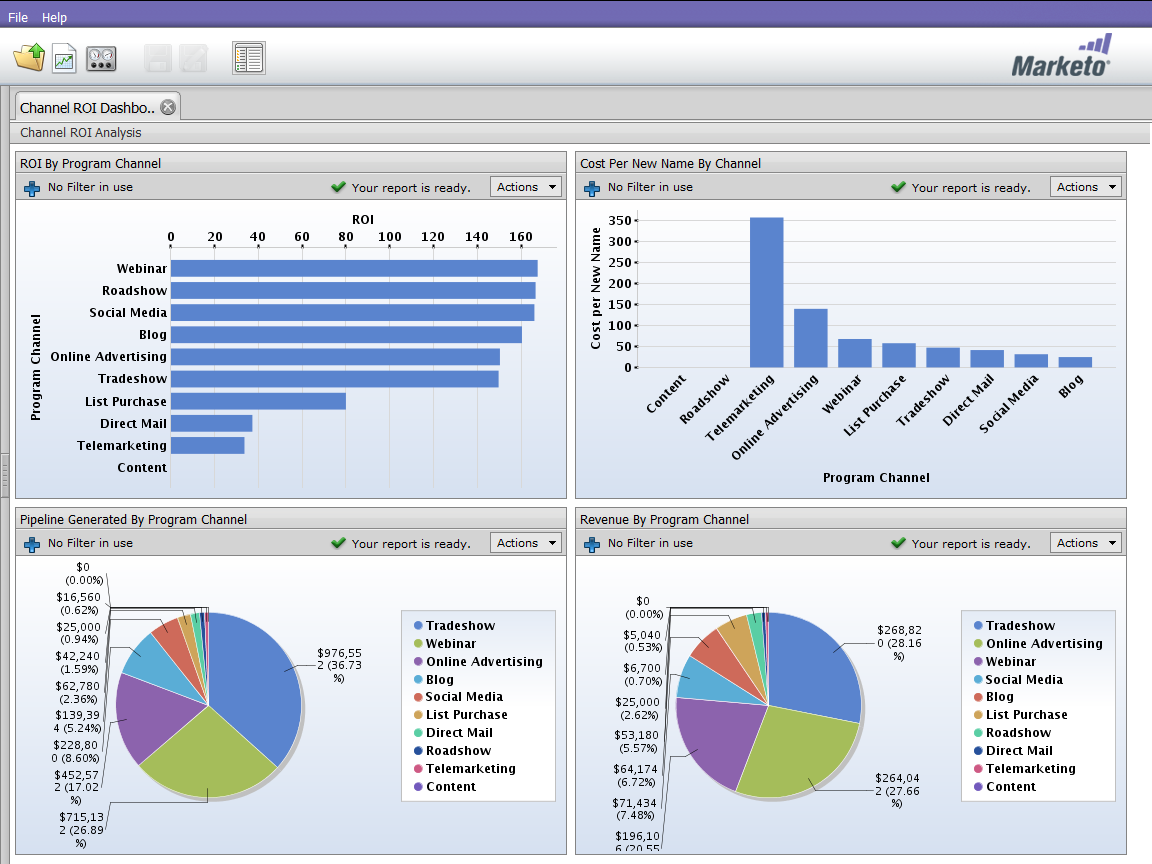 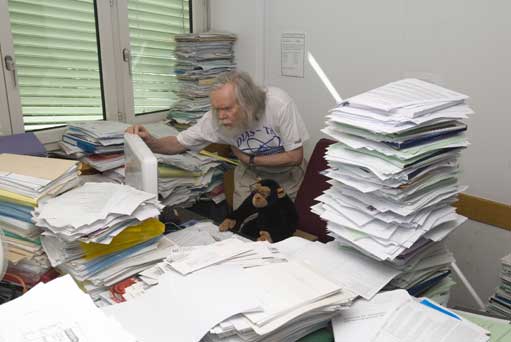 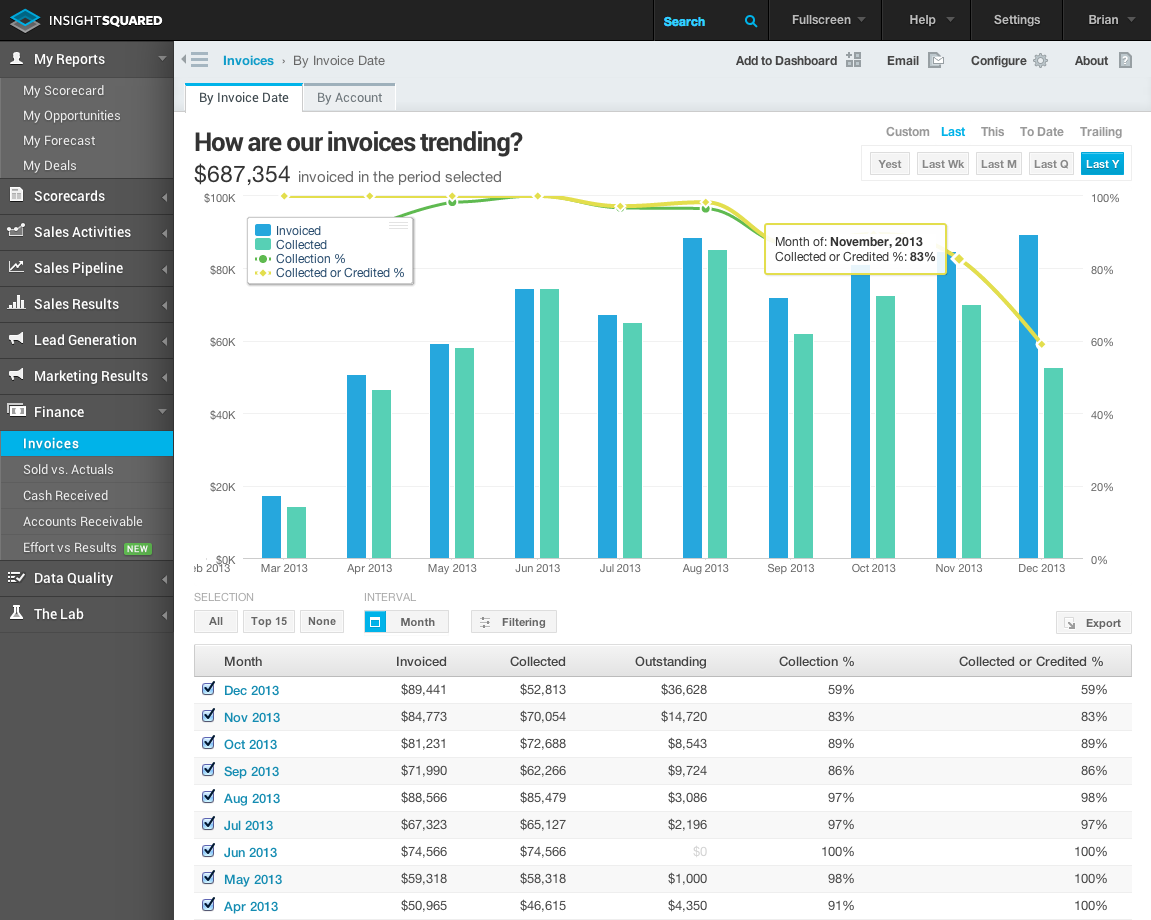 IN5523 – Otoño 2020
6
El ciclo de los datos
IN5523 – Otoño 2020
7
Muchos datos, poca información…
Alto volumen de datos y necesidad de respuestas rápidas.

Análisis complejo.
Preguntas difíciles de responder o predecir.

Ambiente de negocios cambiante.
IN5523 – Otoño 2020
8
Motivación: Toma de decisiones
Contenido Correcto
	+	Momento Correcto
	+	Lugar Correcto
	+	Forma Correcta
	= Decisión = Acción
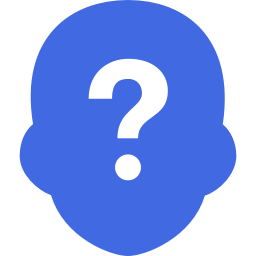 IN5523 – Otoño 2020
9
1.2 Datos e Información
IN5523 – Otoño 2020
10
Dato
Conjunto discreto de factores objetivos sobre un hecho real
No todo dato es relevante
Define sólo una parte de la realidad
Son la base de la creación de información

Ejemplos de datos
Para una organización: una transacción
Para un profesor: la nota de un control
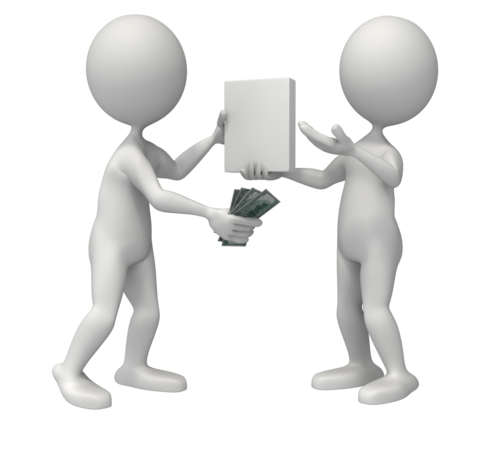 IN5523 – Otoño 2020
11
Información
Los datos se pueden transformar en información
Contextualizando
Categorizando
Calculando
Condensando
Etc.

Es un mensaje que tiene un emisor y un receptor
Tiene un impacto de valor y comportamiento sobre su receptor: son datos con forma, significado y relevancia
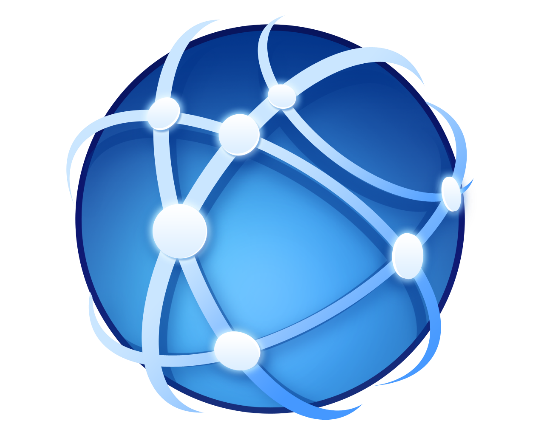 IN5523 – Otoño 2020
12
Información
Los principales características de la información:

Economía: los costos deben ser menor a los beneficios

Oportunidad: disponible cuando se lo requiera

Utilidad: debe satisfacer una necesidad concreta

Confiabilidad: se tomarán decisiones en base a ella!
IN5523 – Otoño 2020
13
Conocimiento
Es una mezcla de experiencia, valores, juicios, información y saber hacer

Permite incorporar y generar nueva información 

Se deriva de la información y se produce gracias a:

Comparación
Consecuencias
Conexiones
Conversación
Etc.
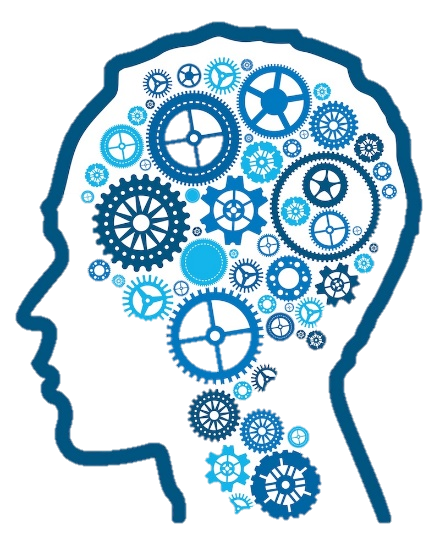 IN5523 – Otoño 2020
14
Conocimiento
Tiene lugar dentro y fuera de las personas
Es un activo intangible difícil de manejar

A veces, es difícil de captar en palabras o de entender plenamente
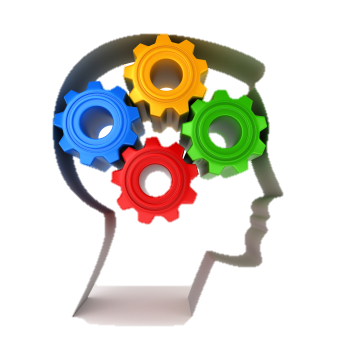 IN5523 – Otoño 2020
15
El Activo Información
Una vez que los datos son consolidados, deben ser transformados en información.

La gente debe acceder fácilmente a aquello que necesita.

La información debe favorecer una fácil exploración, de manera que los usuarios puedan contestar sus preguntas.
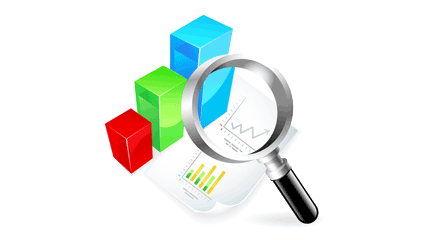 IN5523 – Otoño 2020
16
El Activo Información
La Inteligencia de Negocios debe apoyar diversas clases de necesidades del usuario.

Objetivo:
Mejorar la puntualidad y la calidad de la entrada a un proceso de toma de decisión.
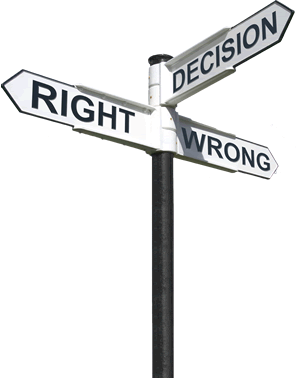 IN5523 – Otoño 2020
17
El Activo Información
El objetivo de la Inteligencia de Negocios es convertir grandes cantidades de datos en información, la cual sea capaz de conducir al conocimiento. 

¿Cómo?
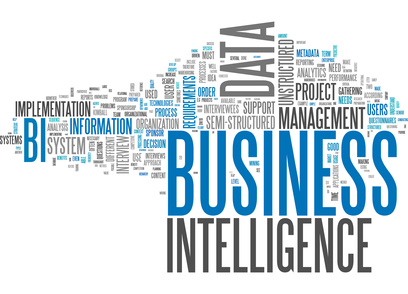 IN5523 – Otoño 2020
18
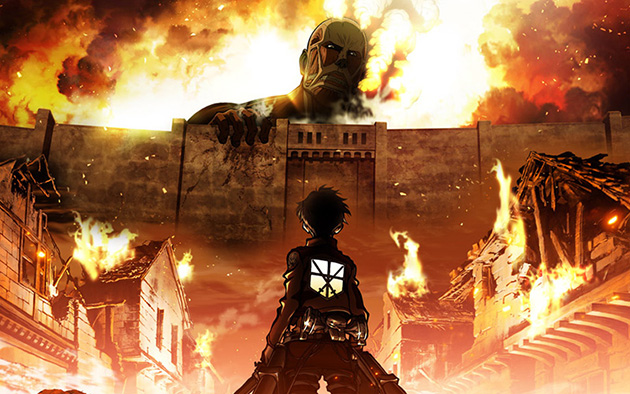 Una nueva aventura comienza!!
IN5523 – Otoño 2020
19
Problemas en el camino
Extracción directa de las bases de datos
Desde los sistemas existentes
Evolución de los sistemas
Temporalidad de las cargas
Responsables
Demandantes de datos
Calidad de los datos
IN5523 – Otoño 2020
20
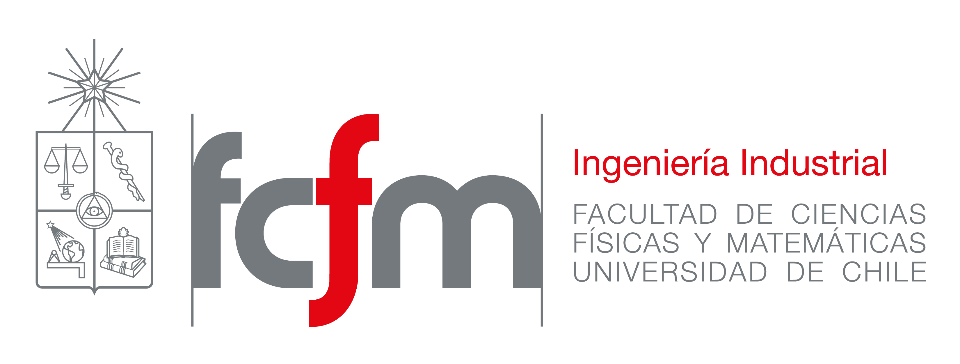 Data Warehousing v.2020
Héctor Álvarez Gómez
Felipe Vildoso Castillo